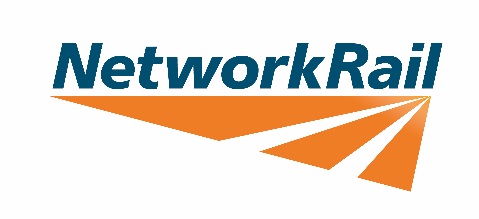 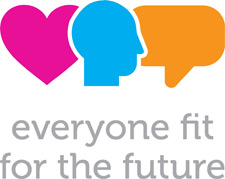 ‘Ask Twice’ Discussion Pack
Topic: Mental Wellbeing at Network Rail – ending mental health stigma

Purpose of the discussion: 

Network Rail is campaigning to remove mental health stigma and encourage everyone to talk more openly about how they feel, recognising ‘its ok to say you’re not ok’. In support of this continued message the central occupational health and wellbeing team have created the ‘Ask Twice’ video which  links to the re-signing of the Time to Change Pledge by Andrew Haines, Network Rail chief executive, on 10 October 2019; World Mental Health Day. Network Rail values of ‘care’ and ‘always be safe’ can be demonstrated by taking positive action to support this campaign. 
Play the Ask Twice video found on the Mental Wellbeing Hub and use the discussion points below to open a positive conversation around mental wellbeing with colleagues and teams in your area of the business. Then review the resources and tools available within the business to play your role in the campaign.
Discussion points: Use the information below to plan your facilitated discussion. Remember, you don’t need to have all the answers – the role of the facilitator is to create an engaging discussion where everyone understands the points raised and can find solutions. 
Should anyone wish to opt out of taking part in this session for personal reasons, this is perfectly acceptable.
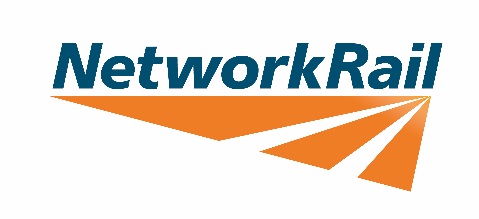 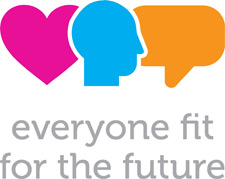 ‘Ask Twice’ Discussion Pack
Topic: Mental Wellbeing at Network Rail – ending mental health stigma
For further information:

For further support visit the Mental Wellbeing Hub -  https://ohw.hub.networkrail.co.uk/Pages/Mental-Wellbeing.aspx 

Contact Validium the Employee Assistance Programme – a 24/7 confidential advice and support line – 0800 358 4858 

Speak to your line manager who can contact Optima, our occupational health provider for advice and recommendations –  0800 083 3324

You can also contact an external support service: